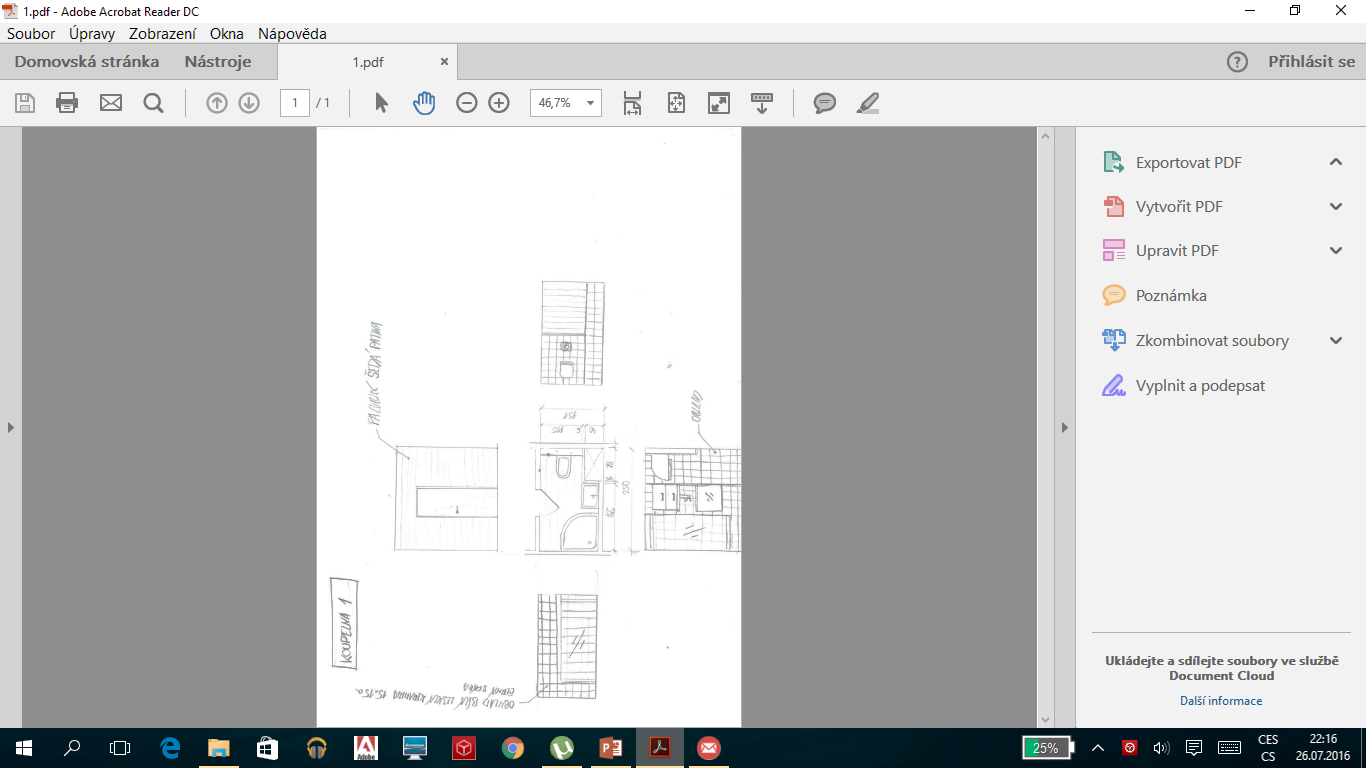 ČESKOLIPSKÁ 1+KK
NOVÁ DISPOZICE - KOUPELNA